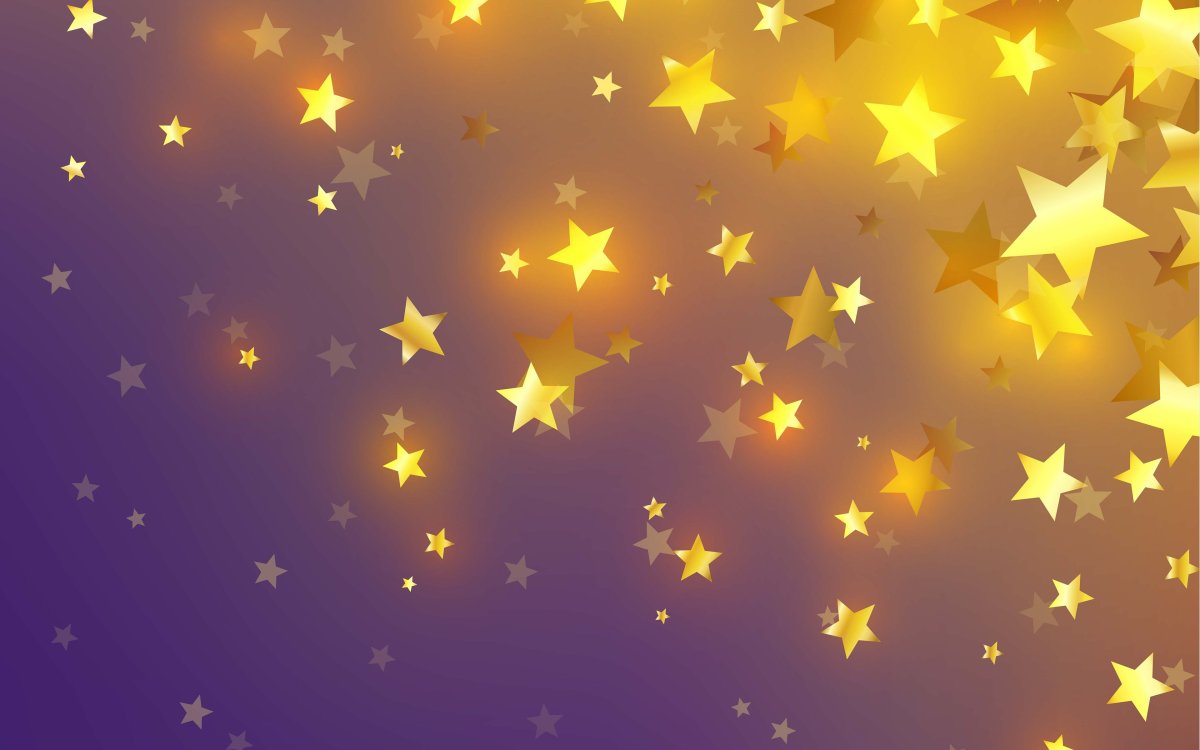 Вас приветствует 
средняя группа №6
«Звездочки»
Воспитатели: Поддубняк   Людмила Ивановна
             Попова ЛинаНиколаевна
Помощник воспитателя: Петрова Нина Юрьевна
Муз.  руководитель:   Курко  Алла Витальевна
Психолог:   Почкаева Ольга Петровна
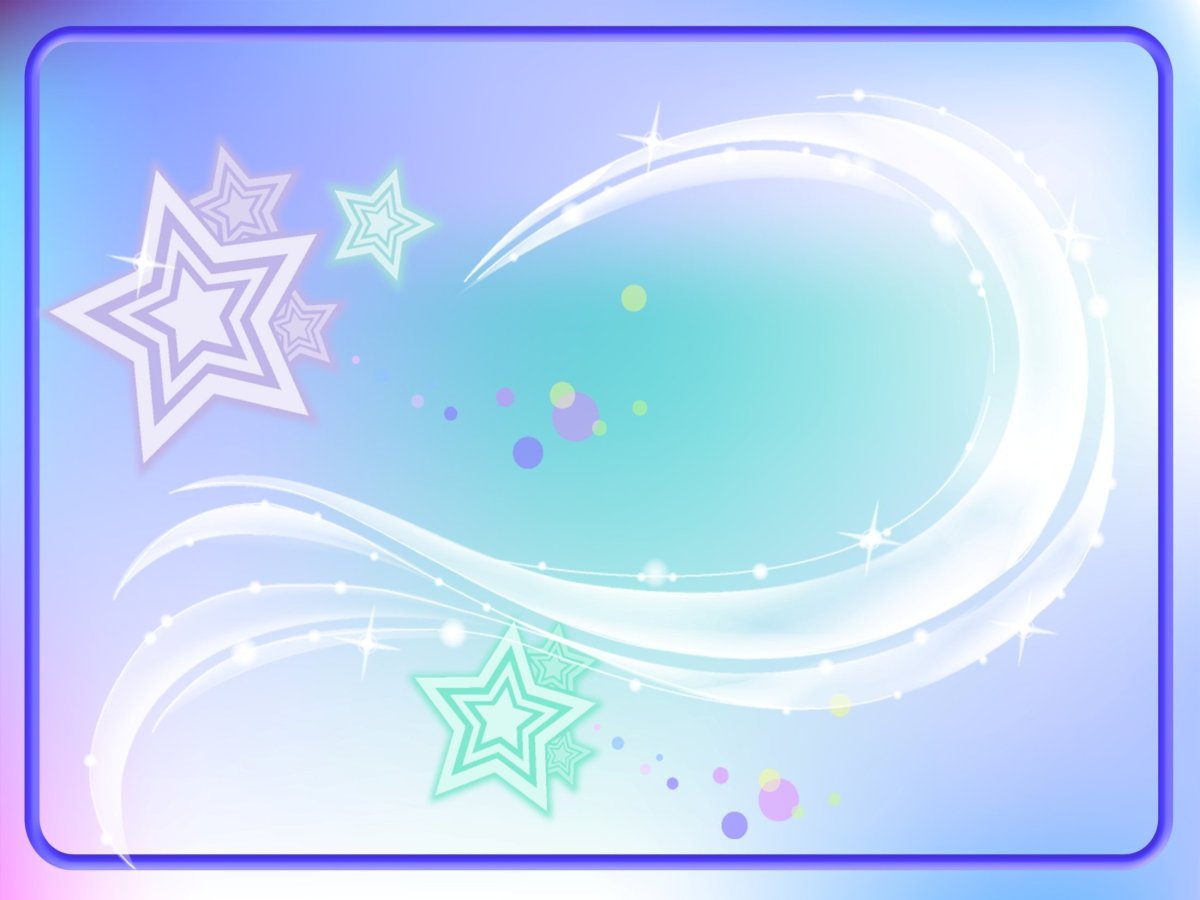 Группа «Здеочки»  зовет
Нам здесь весело живеться,
Любим мы лепить,играть,
Песни петь и рисовать!
«Мы – звездочки лучистые,
Сияем и блестим
Мы яркие,искристые,
И все мы знать хотим!»
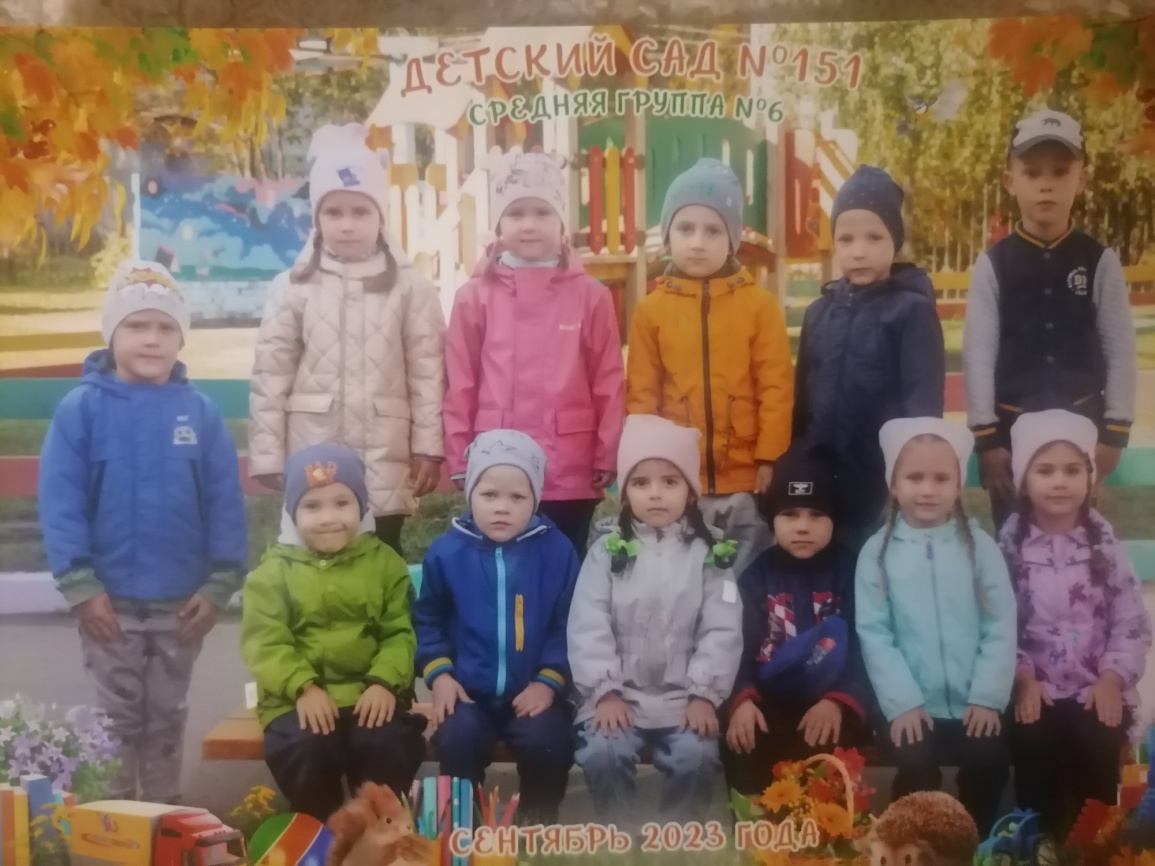 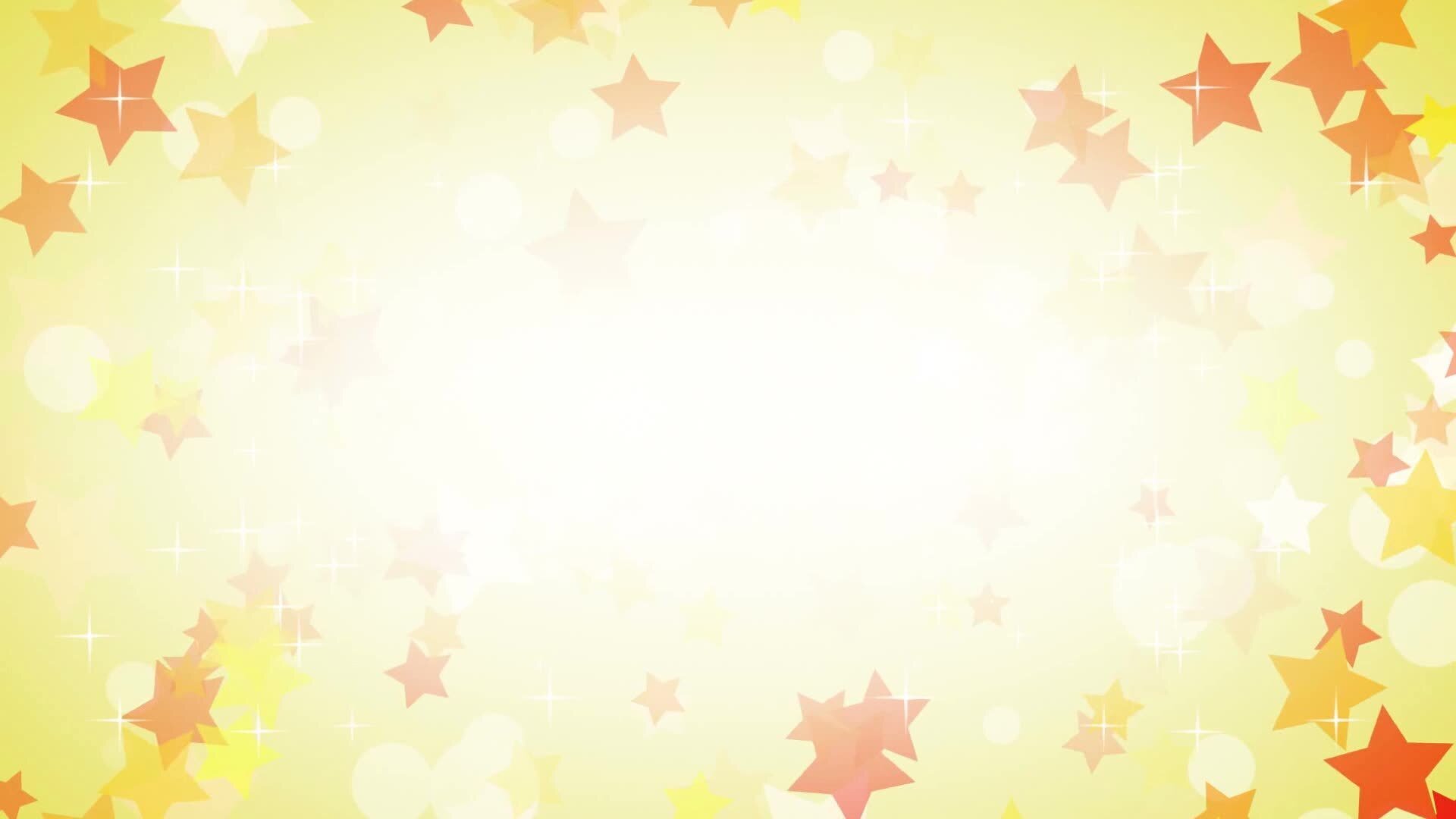 Организация жизни и воспитания        
детей в средней группе
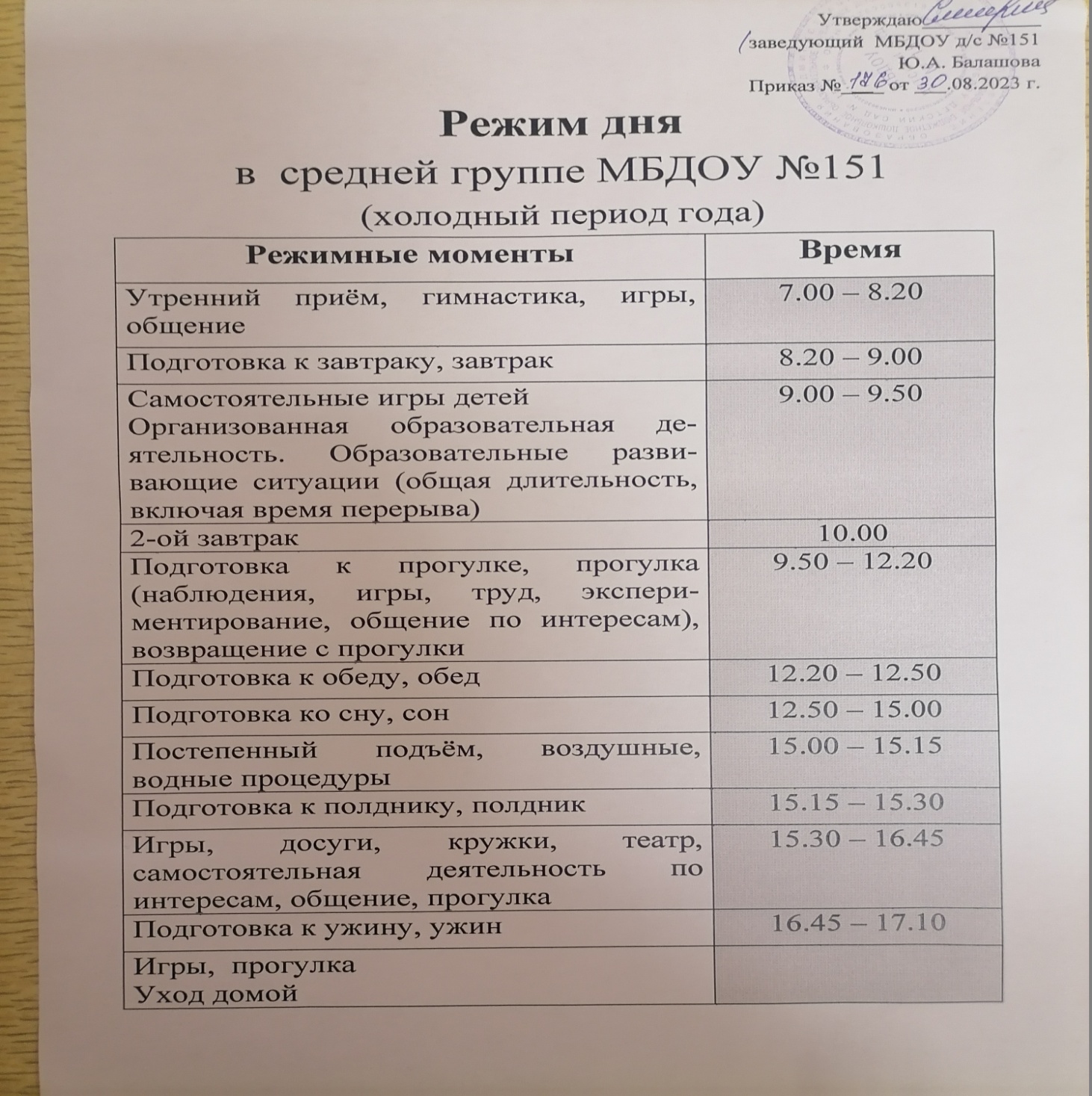 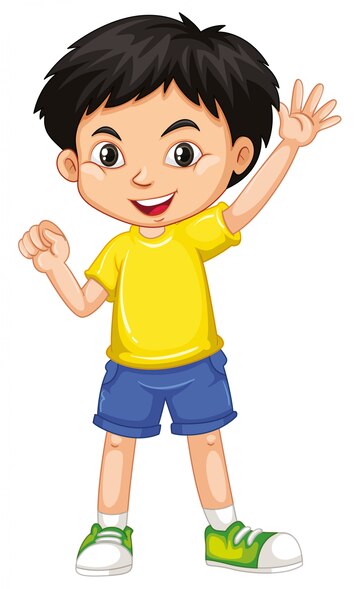 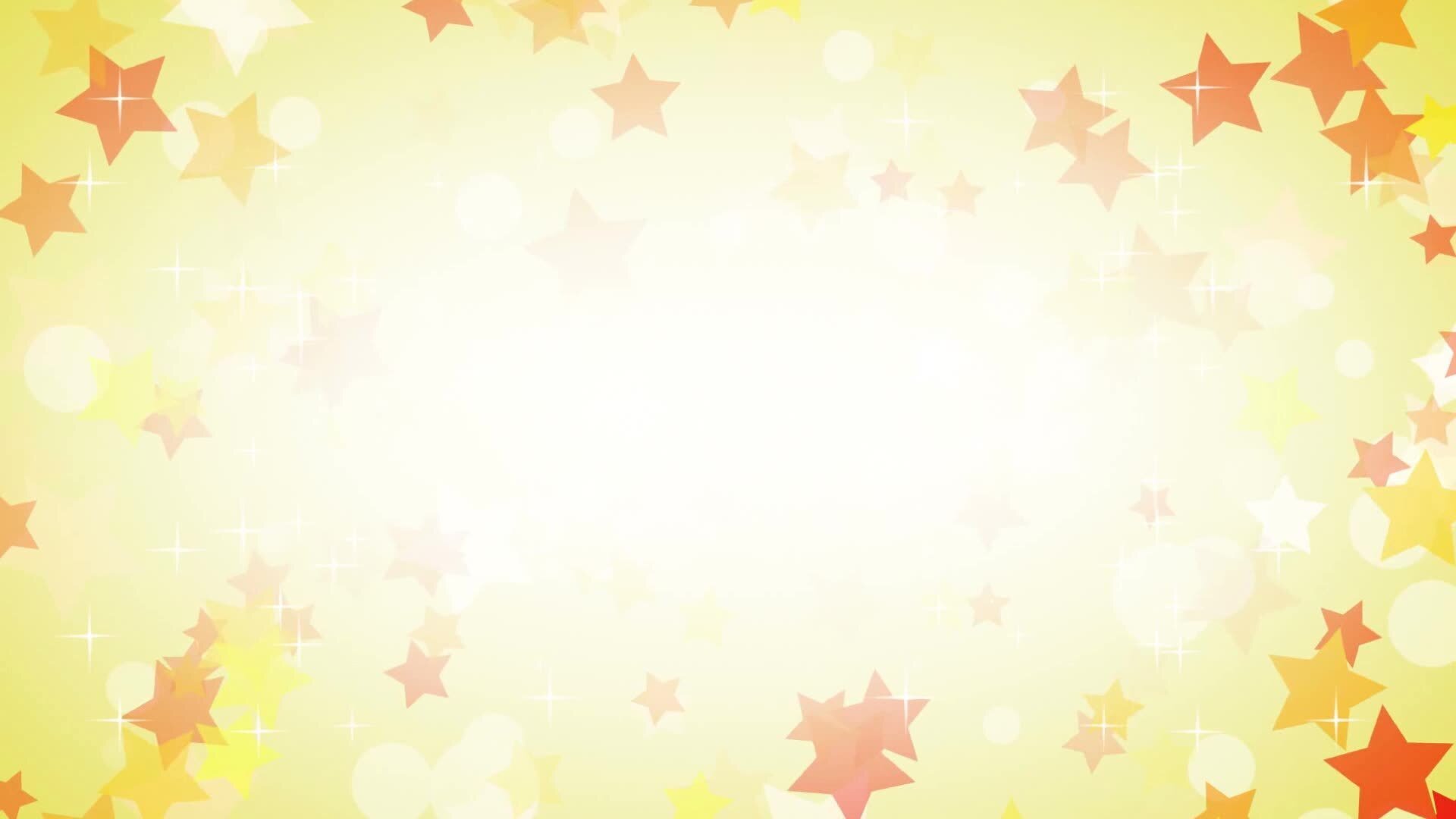 Расписание занятий в 
      средней группе
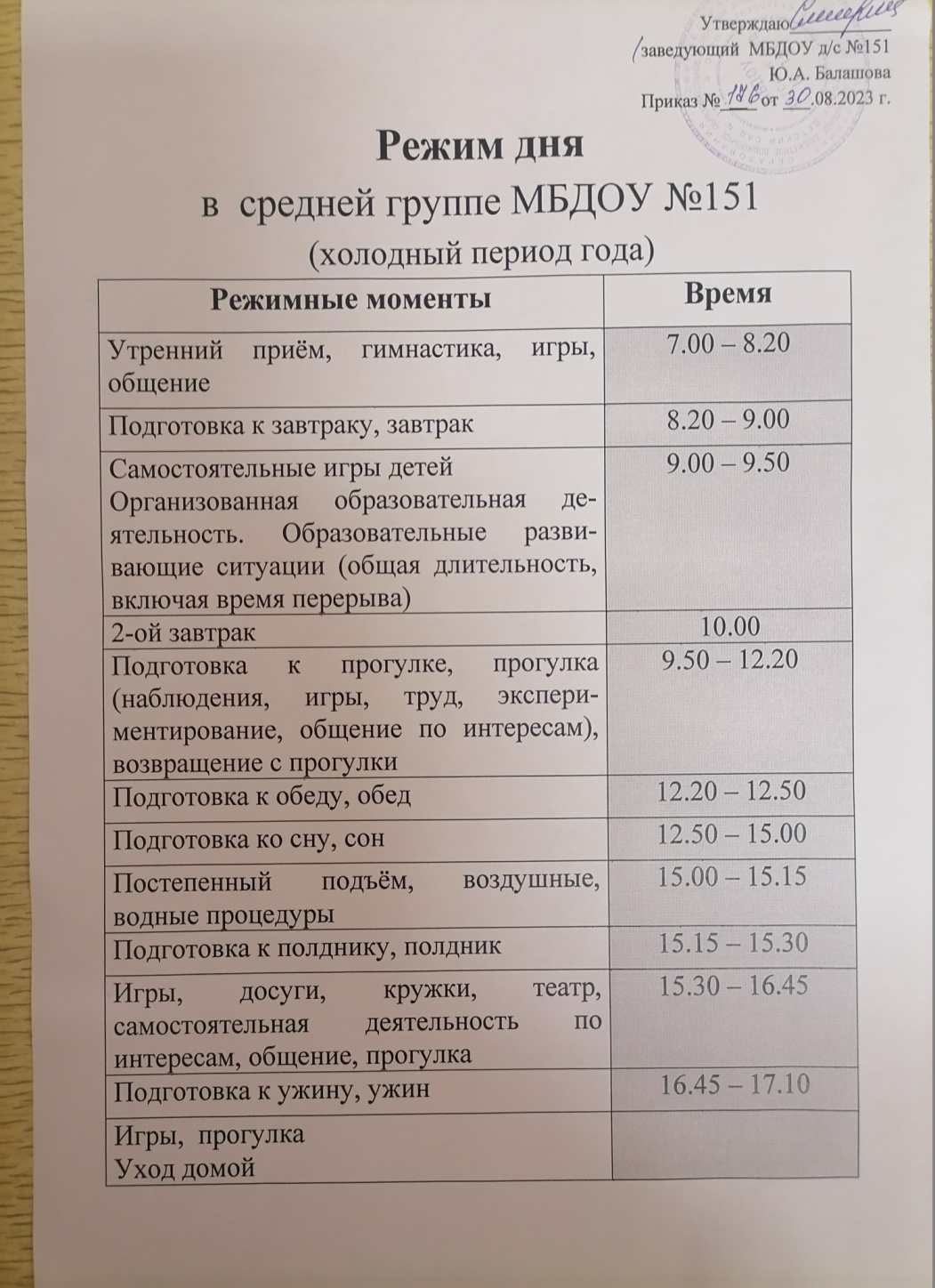 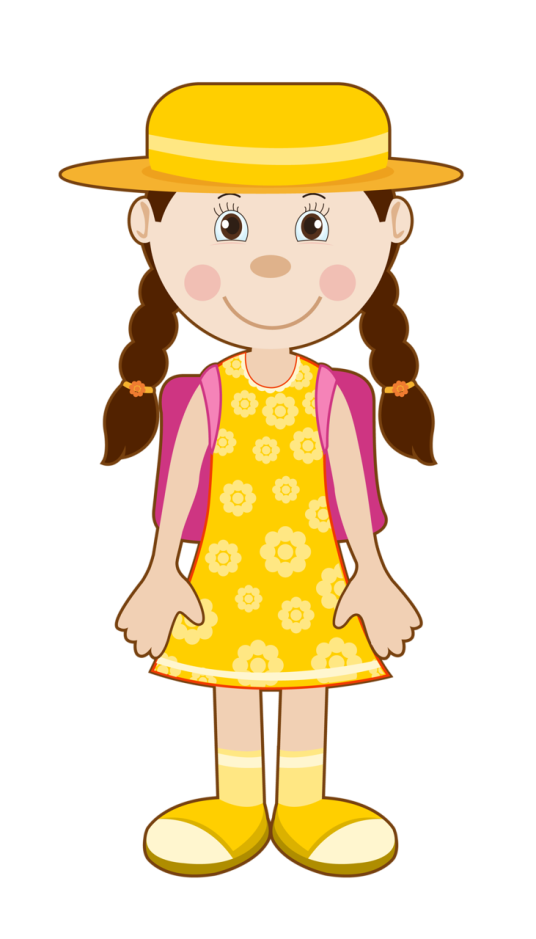 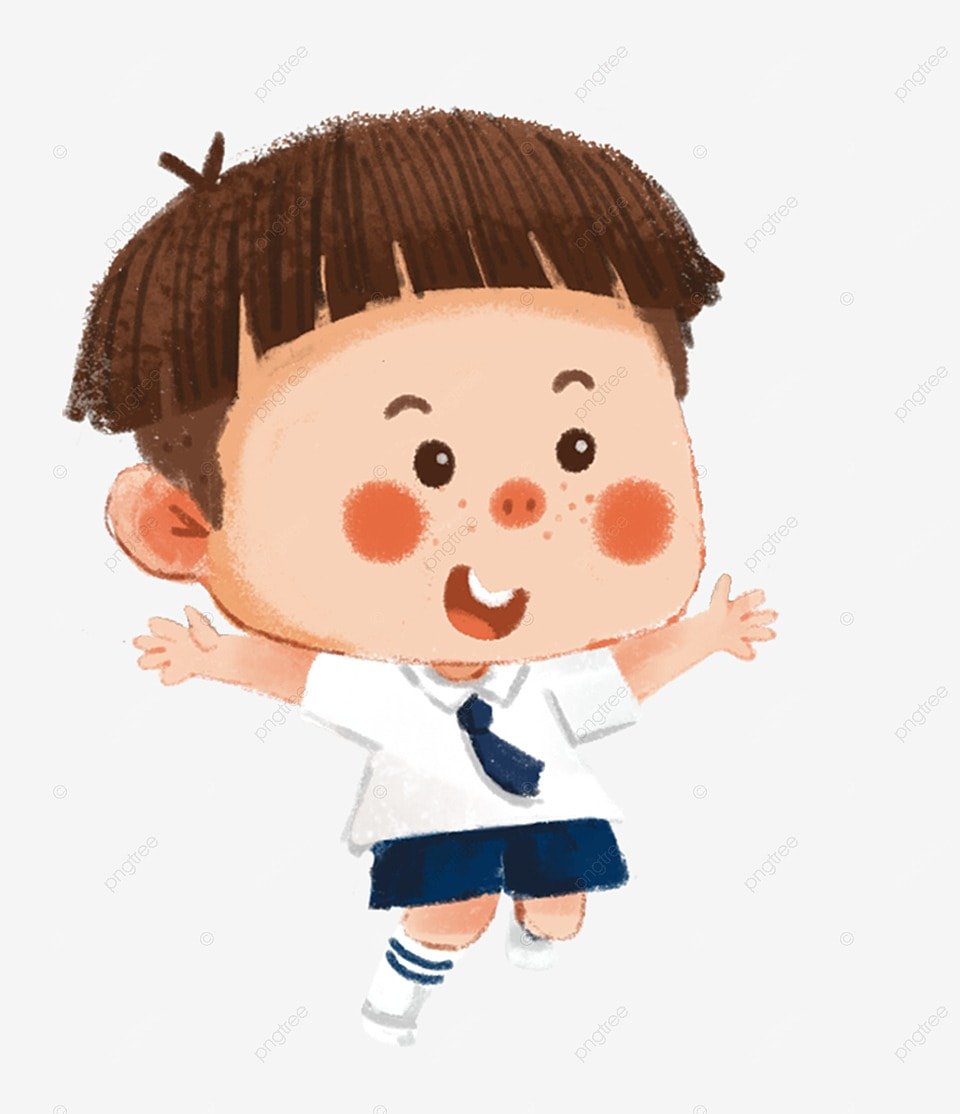 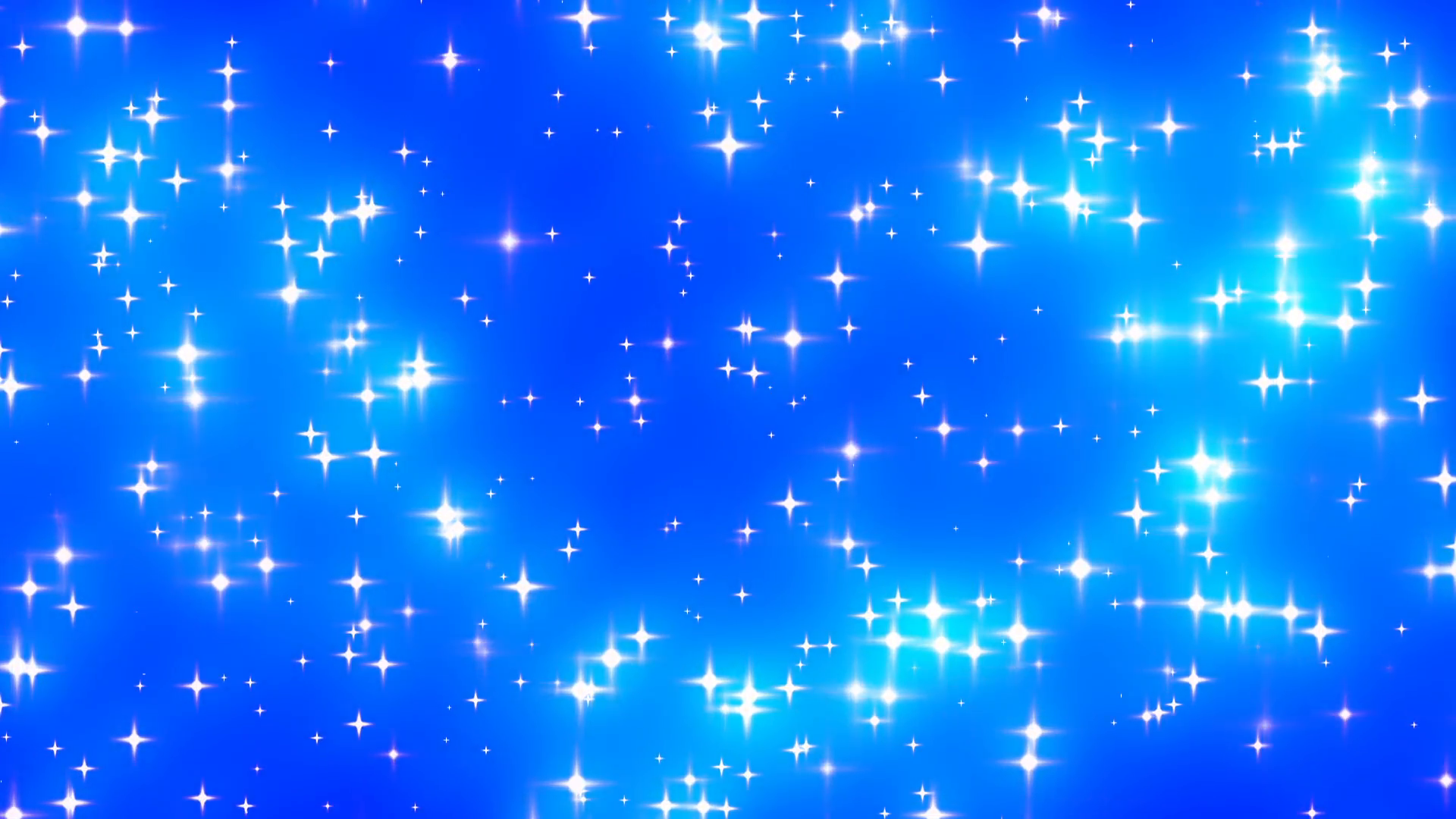 Мы играем
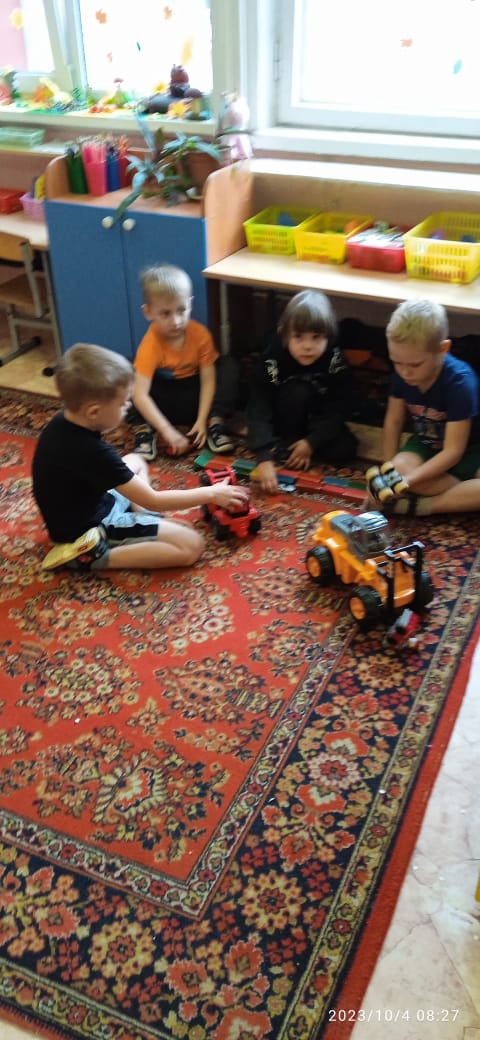 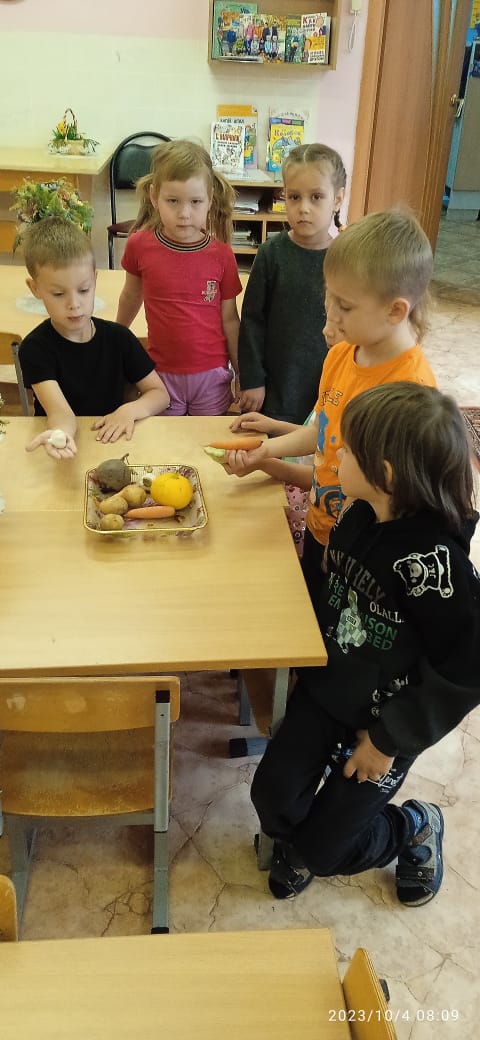 С радостью туда иду, 
Очень весело в садуЧтобы целый день играть,Бегать, петь и танцевать.
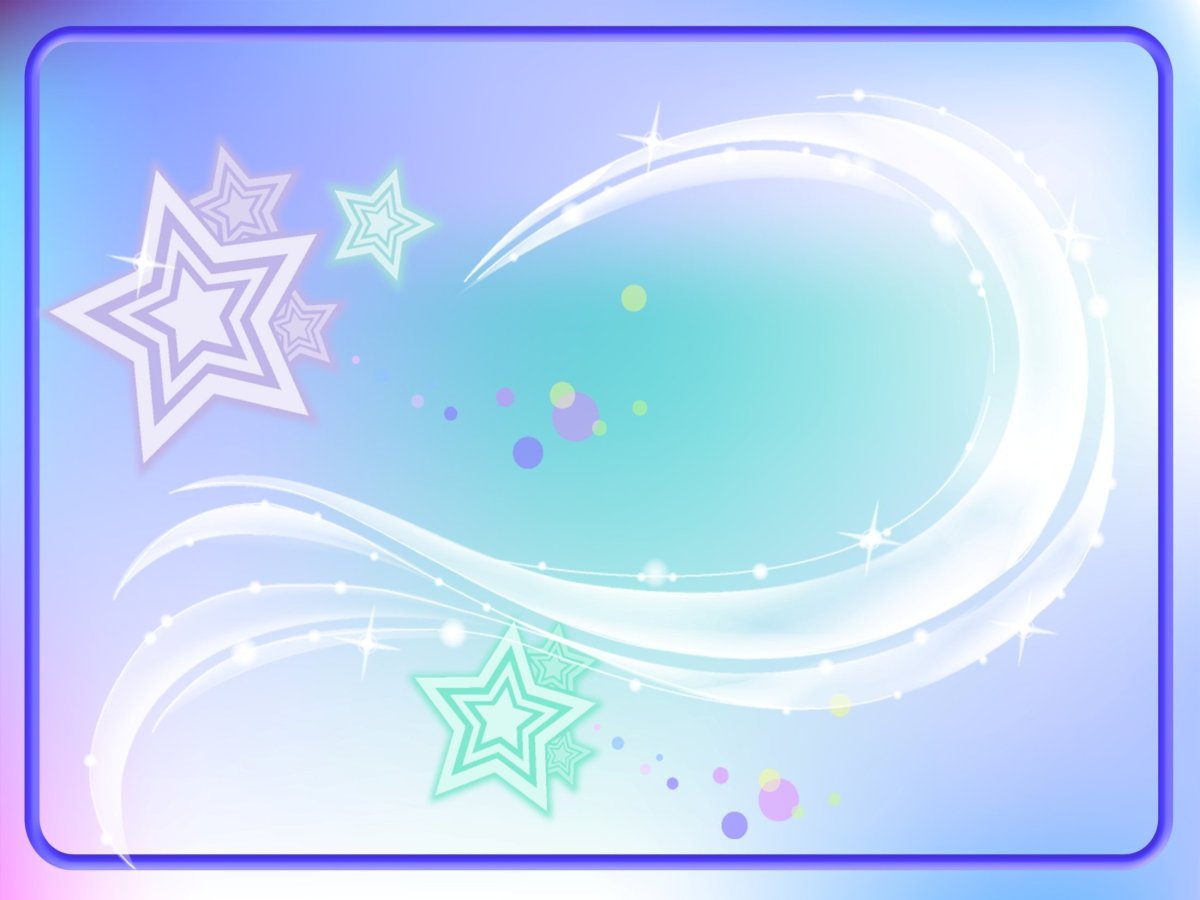 Маленькие помощники
Все игрушки по местамЯ могу расставить сам.Но гораздо интереснейУбирать их вместе с группой.
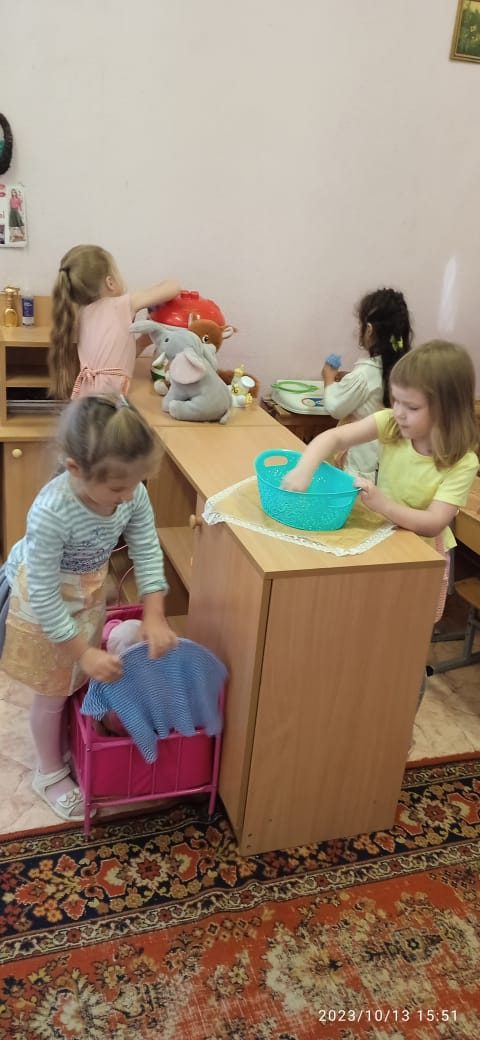 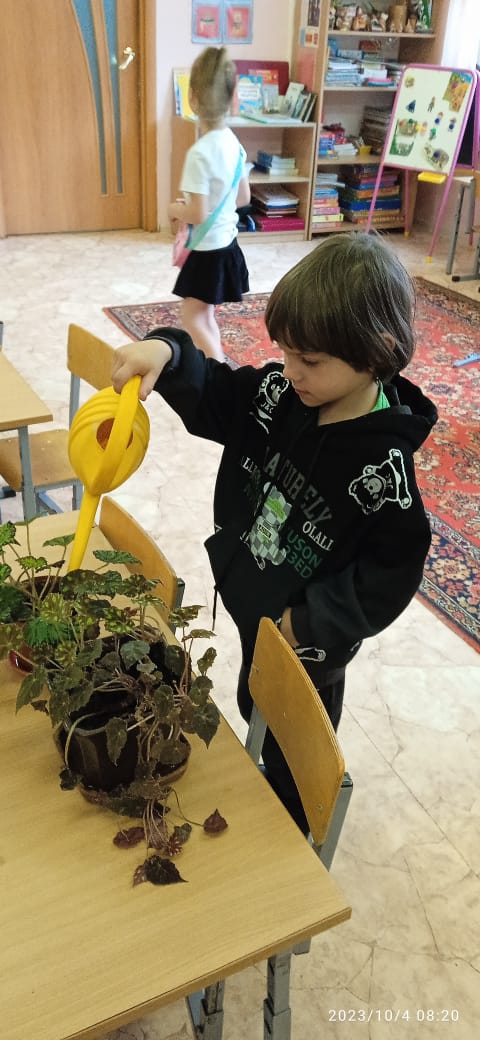 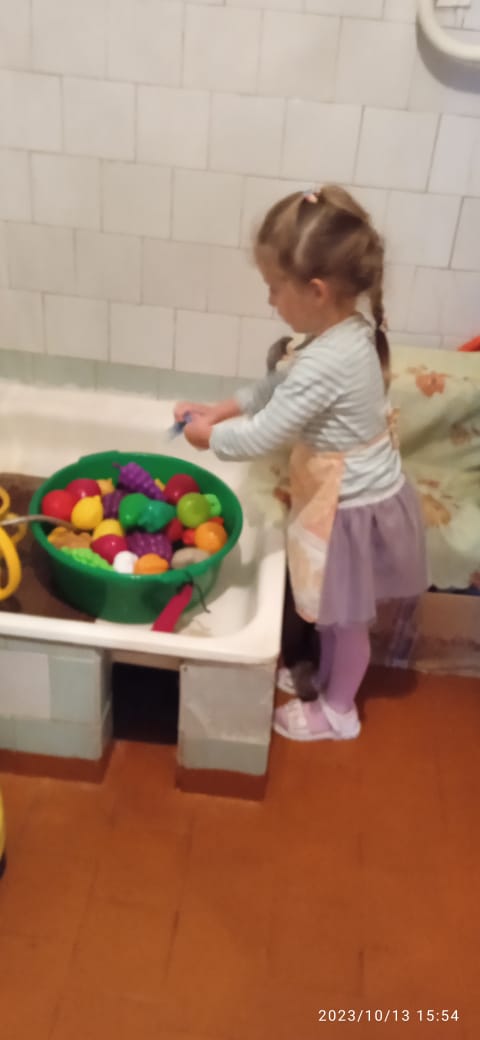 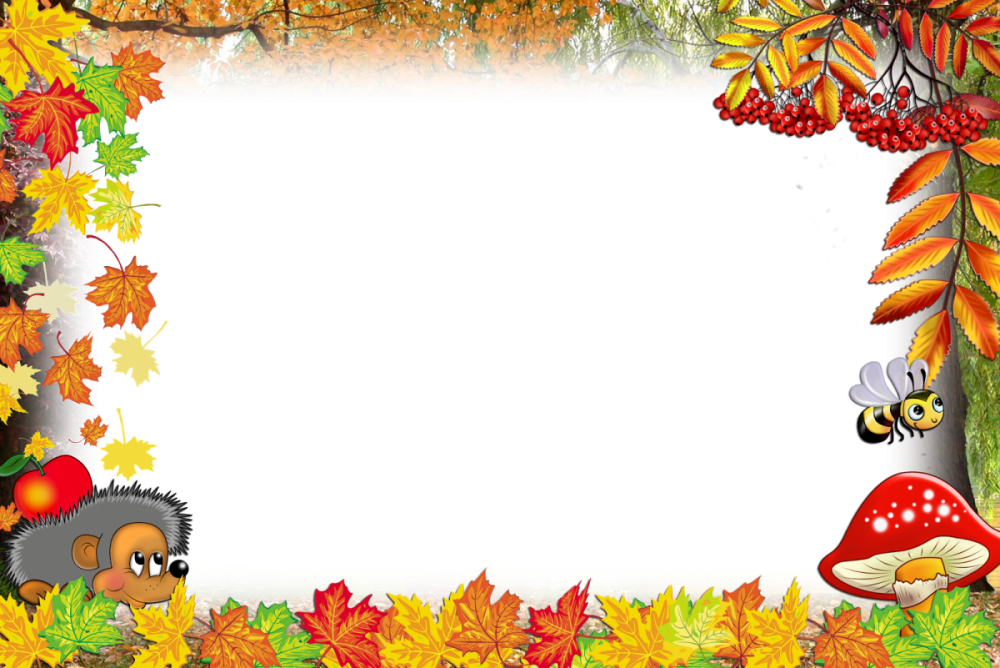 Желтые клены.
Вспомнили клёны,
Как были зелёны.
С жёлтой берёзы
Тоже капало.
Значит, берёза тоже
Плакала…
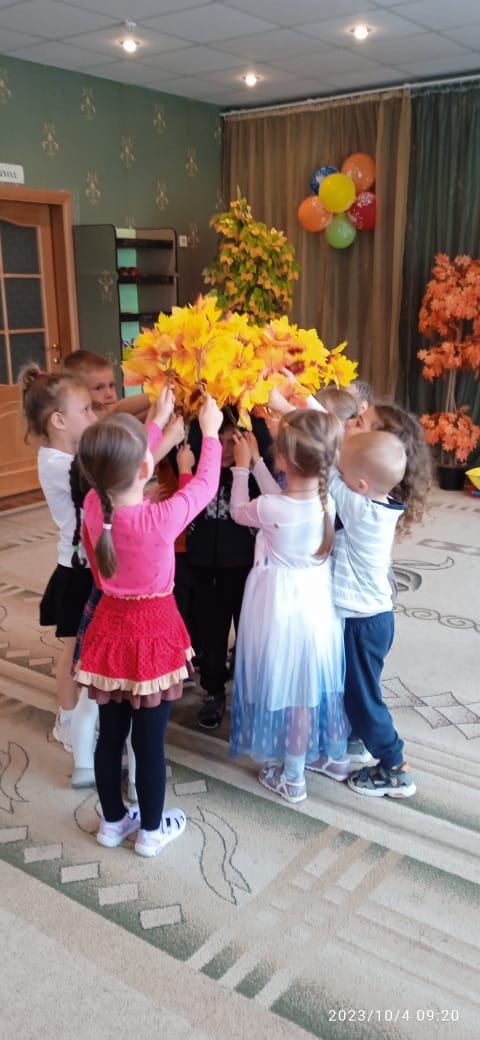 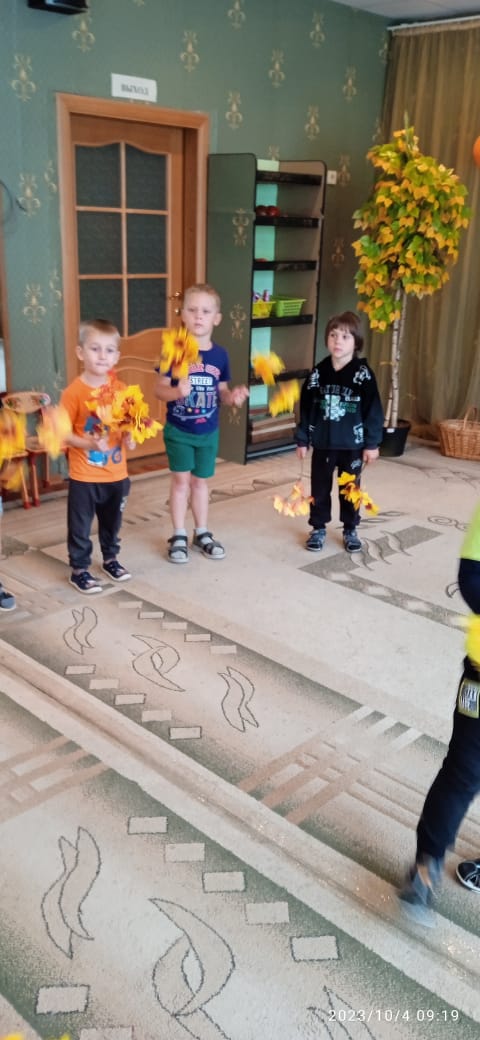